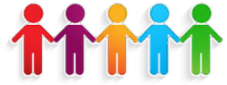 Medium Term Plan: Spanish Stage 1 Summer 1– Fruit, vegetables, the hungry giant story.
2. Sound Spelling Exploration
Silent letters:
h
Pronunciation of letters: 
Sound- spelling:
 za/ia/
Learning Objective for each lesson:
I can understand and say fruits and vegetables nouns
I can count fruits and vegetables in Summer
I can understand and enjoy a story about fruits and vegetables
I can ask politely for an item
I can remember fruits and vegetable nouns play a board game.
I can write sentences using a model
3. “Language Detective” skills 
Speak confidently (words or short phrases).
Recall and use previously learnt language.
Ask a question in Summer accurately.
Listen attentively.
Join in with actions and games to help memorisation.
Have a positive attitude to learning about language and cultures.
Make links with English and home languages.
Take risks and learn from mistakes.
Imitate pronunciation of sounds.
5. Primary creativity/cross-curricular learning opportunities  
Drama/Music.
Prepare and present a hungry giant performance..
Papier maché fruit display – Art /DT
Key Performance Indicators
Can say and understand fruit/veg nouns. 
Can recall numbers to 1-15 and count fruits. 
Can understand, enjoy and join in with a story. 
Can ask politely for an item in Summer. 
Can play a board game and ask politely for an item. 
Can write a sentence in Summer and use the conjunction“and”.
Examples of other schools’ work
6. Grammar
Polite requests.
Singular and plural nouns